○○○御中
企業ロゴ
事業計画書
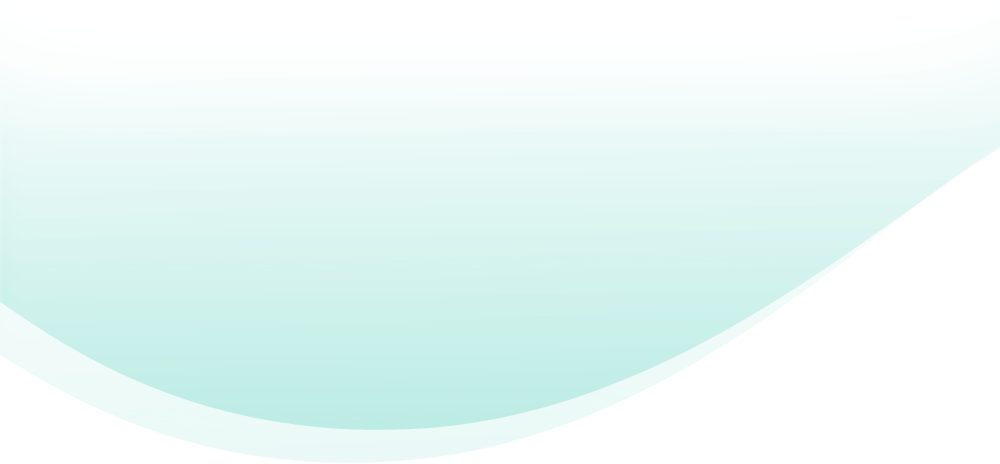 2021年○○月○○日
株式会社△△△
目次
1.エグゼクティブサマリー
4. 財務計画
1-1. エグゼクティブサマリー
P00
P00
4-1. 財務計画
5.現在までの経緯・実績・現状
2. 事業コンセプト
P00
P00
5-1. 経緯・実績状
5-2. 現状
P00
P00
P00
P00
2-1. 新規性
2-2. 実現性
2-3. 競合性
2-4. 市場性・成長性
3. 事業スケジュール
P00
P00
P00
P00
P00
P00
3-1. 販売活動
3-2. 購買活動
3-3. 生産活動
3-4. 設備投資計画
3-5. 人員計画
3-6. 研究開発活動
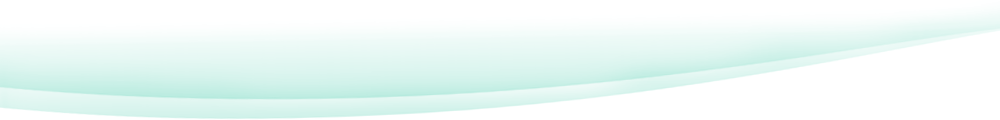 Copyright(C) 2021 ○○○○○○. All Rights Reserved.
2
エグゼクティブサマリー
エグゼクティブサマリー
事業計画書の内容を1枚にまとめたもので、このビジネスの成功要因を１枚にまとめたものです。 事業計画書の中で最も重要なページなので、魅力的になるよう心がけましょう。

必要な項目
事業コンセプト
事業スケジュール
財務計画

上記3項目のポイントをできるだけ１枚にまとめて記載してください。
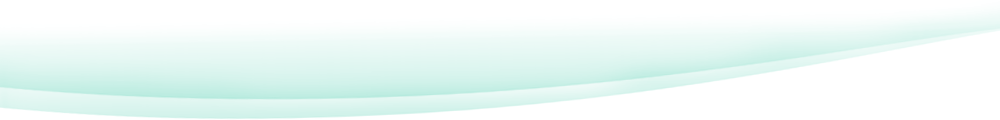 Copyright(C) 2021 ○○○○○○. All Rights Reserved.
3
事業コンセプト
事業コンセプト
何（価値・ベネフィット）を、誰（ターゲット）に対して、どのように（仕組み）提供するのかを、新規性、実現性、競合性、市場性・成長性という観点から、事業の魅力、儲かるポイント、リスク等を読み手が把握しやすいように記載してください。

必要な項目
新規性
実現性
競合性
市場性・成長性

目安：2～6枚程度
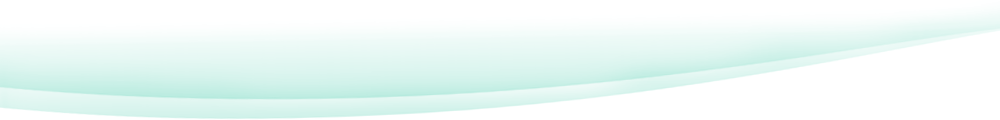 Copyright(C) 2021 ○○○○○○. All Rights Reserved.
4
事業スケジュール
事業スケジュール
事業を推進していく上で必要な各活動のスケジュールが具体的に計画されており、かつそれが実現可能なのかを判断できるように記載してください。

必要な項目
販売活動
購買（仕入）活動
生産活動
設備投資計画
人員計画
研究開発活動

目安：2～6枚程度
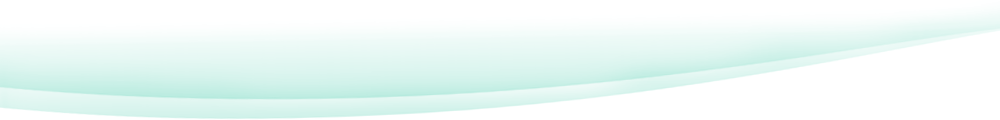 Copyright(C) 2021 ○○○○○○. All Rights Reserved.
5
財務計画
財務計画
「利益計画」及び「資金計画」を、表やグラフを交えて視覚的に成長角度を認識しやすいよう作成してください。事業の将来像を把握しやすく作成するのがポイントです。

必要な項目
事業別の売上
原価
売上総利益
販売管理費
営業利益
営業外・特別収支
法人税
当期純利益
KPI（重要業績指標）
営業キャッシュフロー
投資キャッシュフロー
財務キャッシュフロー

目安：2枚～3枚程度
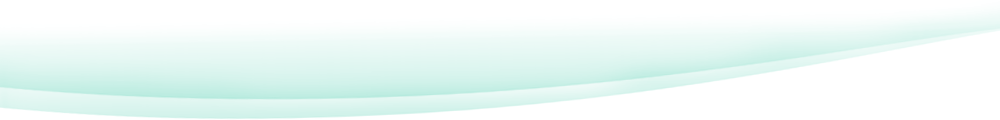 Copyright(C) 2021 ○○○○○○. All Rights Reserved.
6
現在までの経緯・実績・現状
現在までの経緯・実績・現状
事業開始から現在までの経緯及び過去の実績、現状について記載して下さい。企業の資質、永続性等を高評価してもらえるよう作成してください。

必要な項目
事業開始から現在までの経緯
過去の実績
現状の執行体制など

必要に応じて資料を添付して下さい。
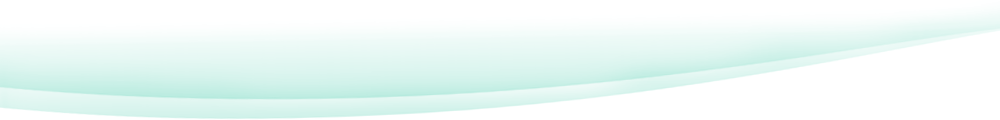 Copyright(C) 2021 ○○○○○○. All Rights Reserved.
7